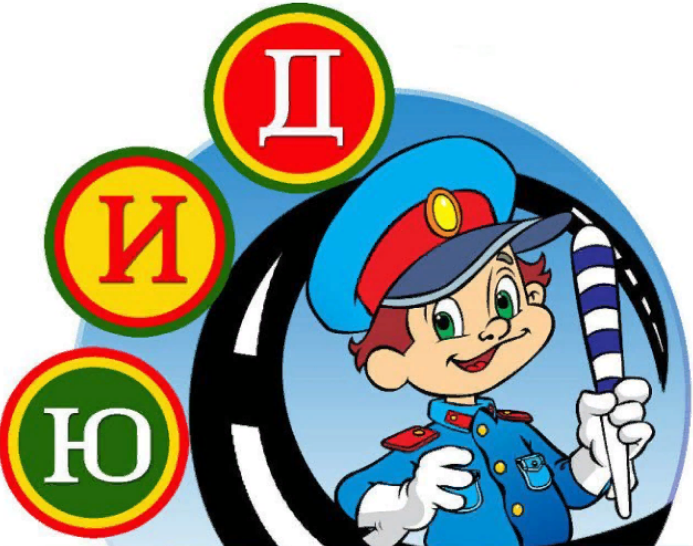 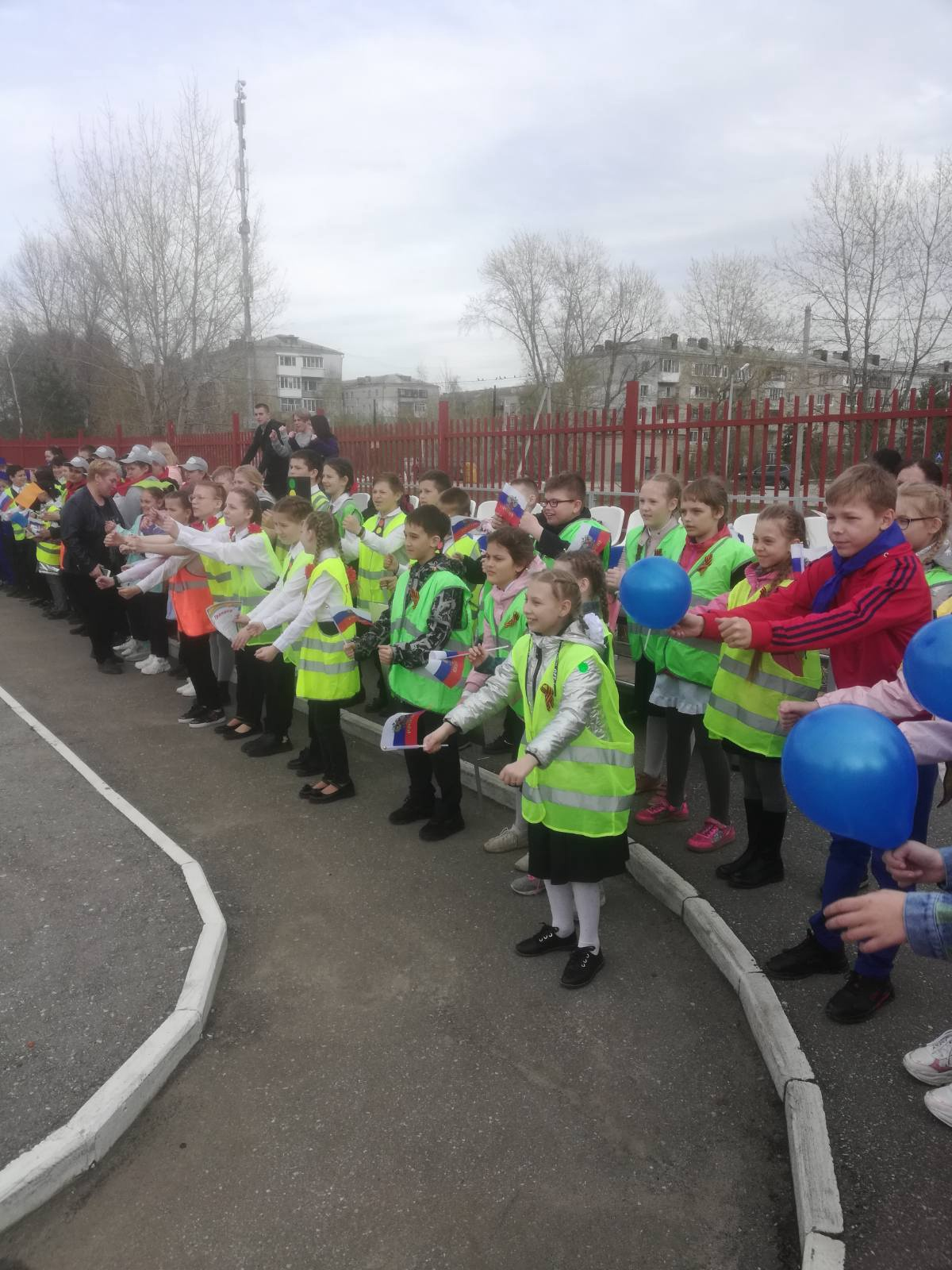 Парад ЮИД                          детский сад «МЕЧТА»   2022 год.
ЮИДовцы г. Бор  получили грамоты за активное участие во всех мероприятиях по ПДД в течении учебного года!
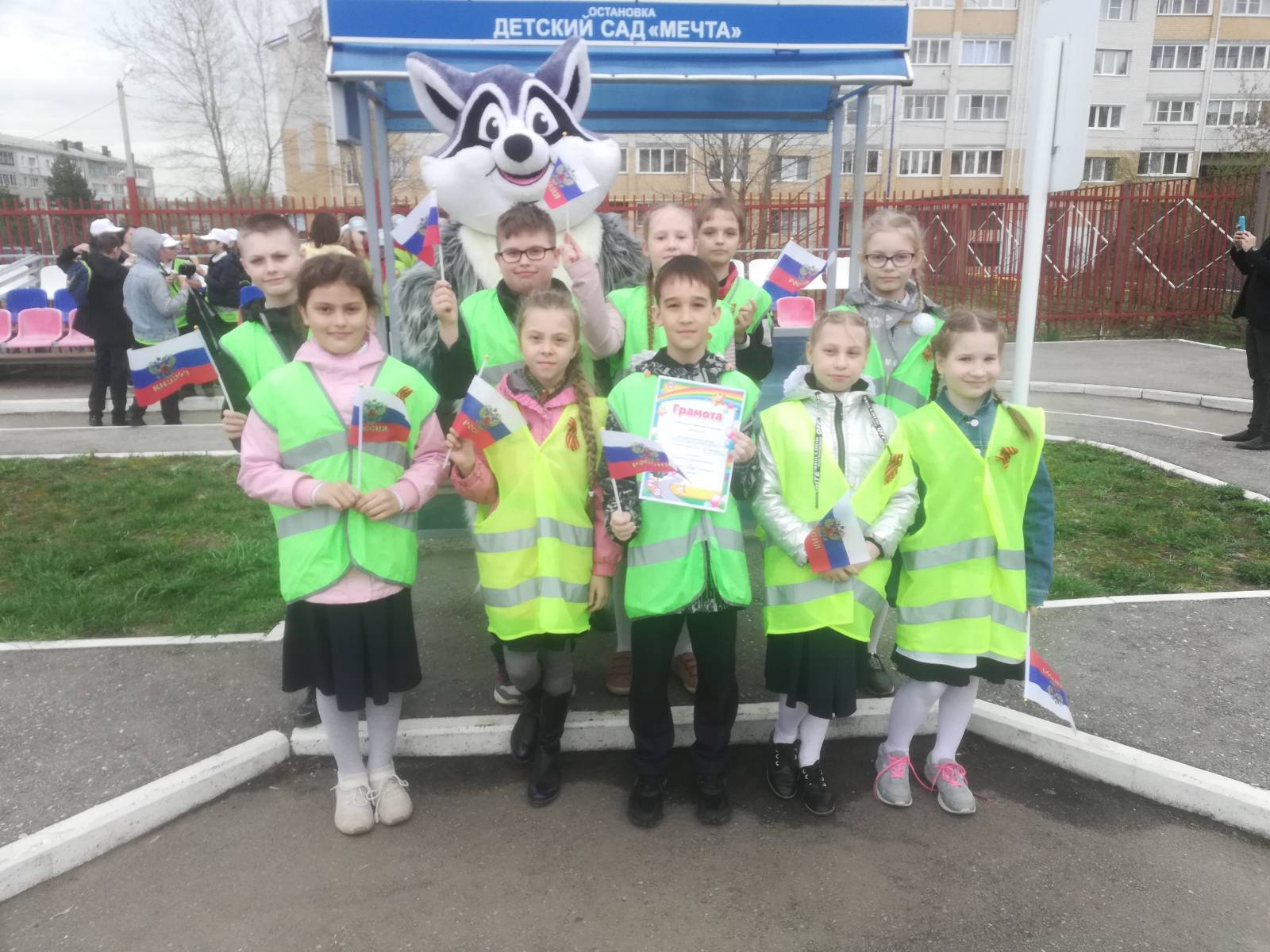 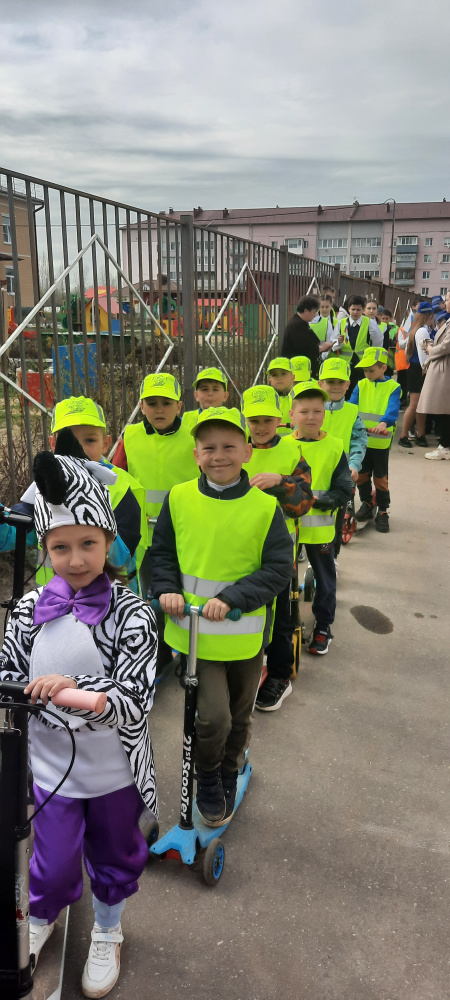 Самые юные участники парада,это отряд ЮИД детского сада ,,Мечта"
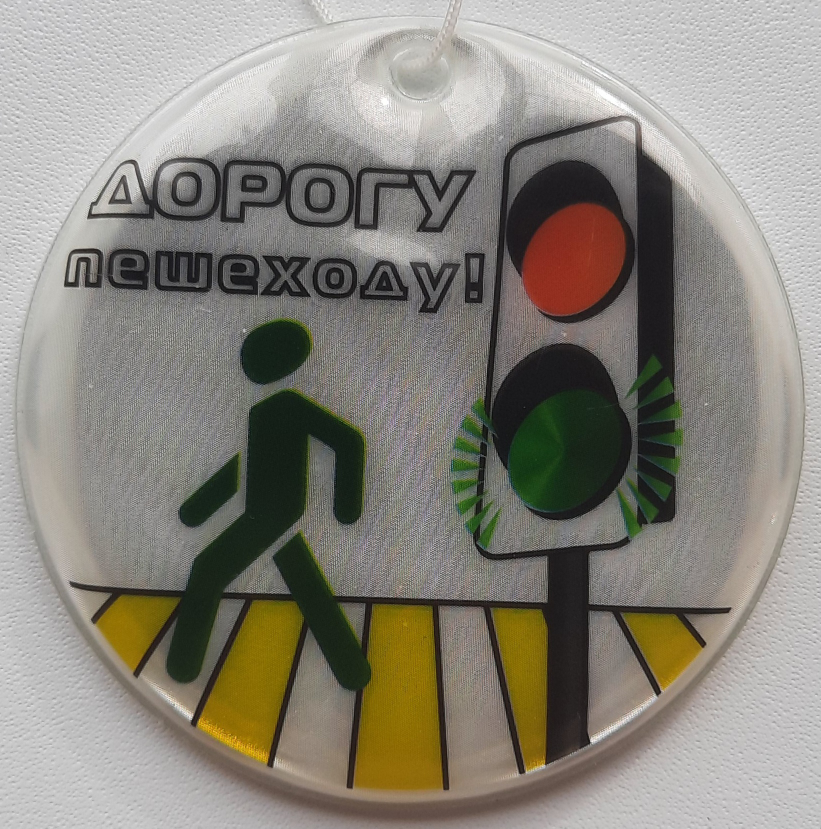 Ребята из отряда ЮИД детского сада,,Мечта« получили памятные подарки и кучу незабываемых эмоций!
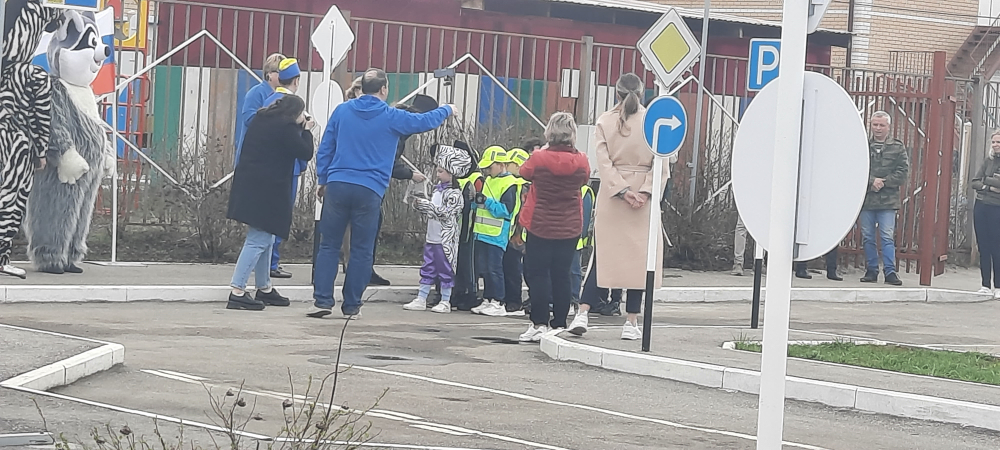 Благодарим школьников за активное участие в пропаганде правил дорожного движения!
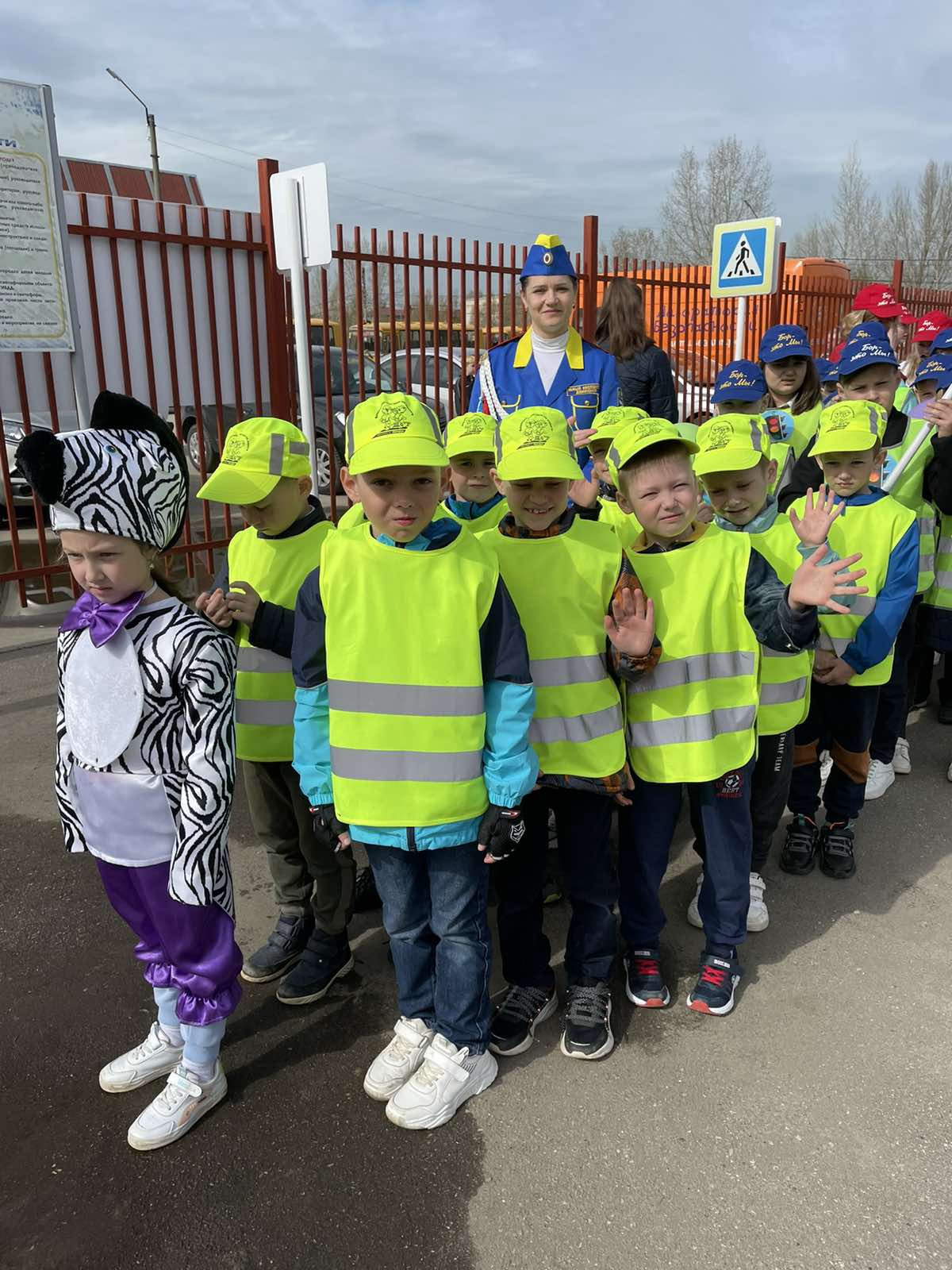 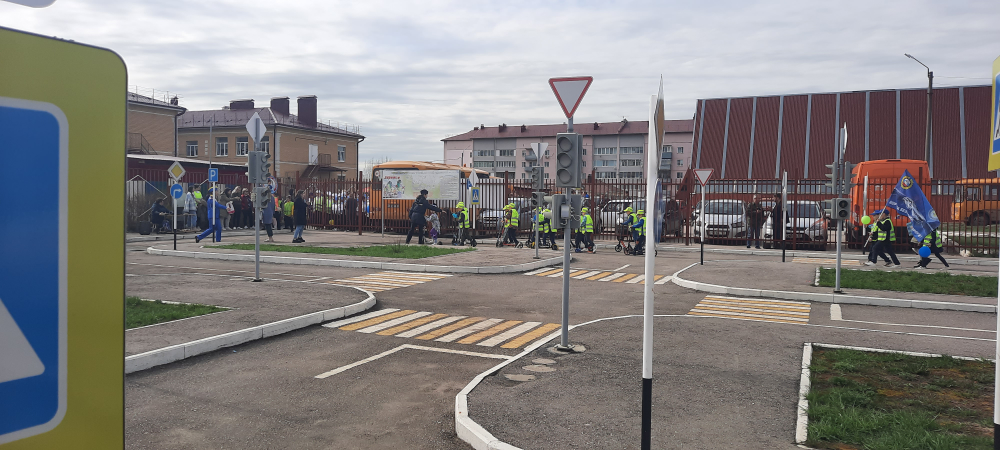